STOFFEN - DICHTHEID
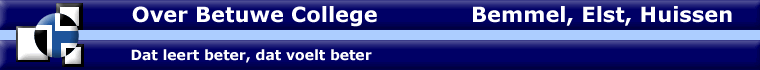 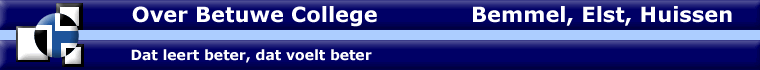 Vaardigheid

Formules ombouwen
2010 JHB pastoor
STOFFEN - DICHTHEID
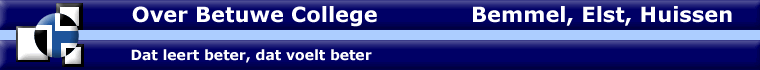 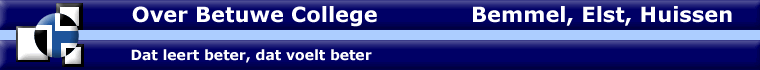 Oppervlakte vierkant/rechthoek
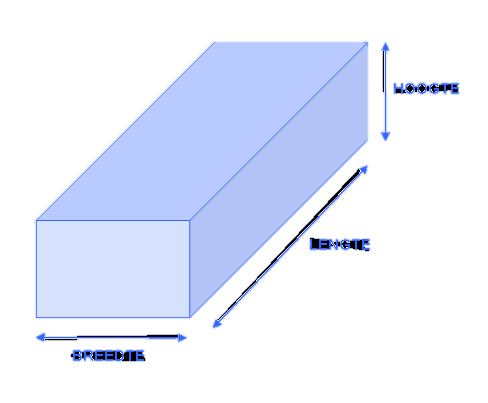 STOFFEN - DICHTHEID
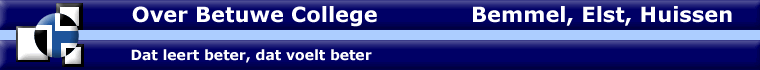 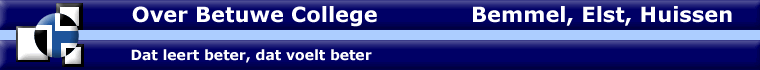 Oppervlakte vierkant/rechthoek
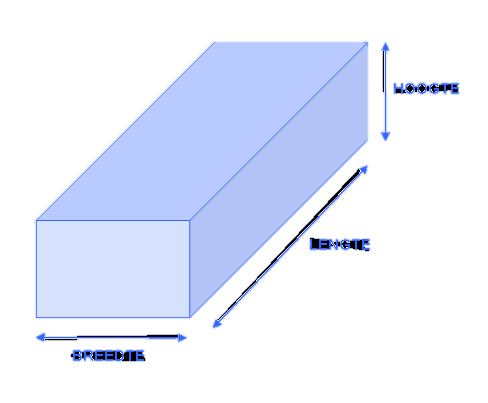 STOFFEN - DICHTHEID
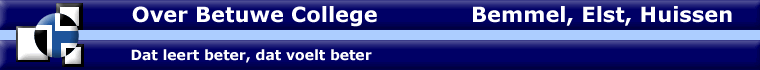 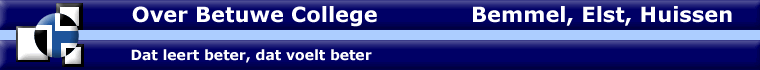 Omgekeerde bewerking
Bij wiskunde heb je de volgende bewerkingen geleerd

1 ()
2 ²  √
3 x  :
4 +  -

Als je weet dat 	8 = 2 x 4  	dan is   	2 = 8 : 4
	8 = 6 + 2 	dan is	6 = 8 – 2

Zo werk het met formules ook.
STOFFEN - DICHTHEID
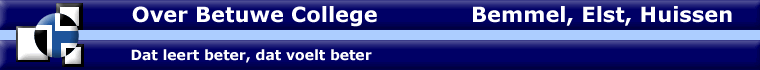 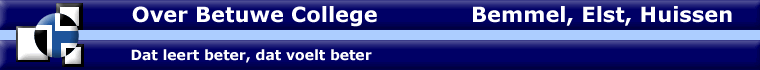 Omgekeerde bewerking
BEWEGING – BASIS ALGEBRA
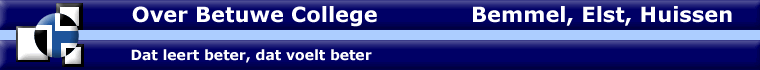 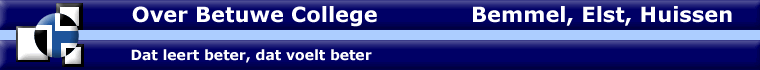 Omzetten van een formule
De omgekeerde bewerking
5       =  10
\ 2
/ 2
2 x 4 = 8
          /4
6 / 2 = 3
          x2
2 = 8 / 4
6 = 3 x 2
BEWEGING – BASIS ALGEBRA
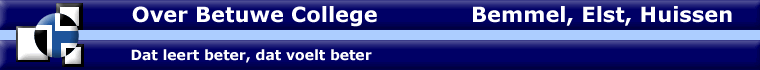 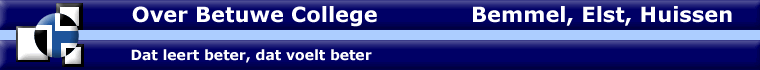 Omzetten van een formule
De omgekeerde bewerking
v       =  s
\ t
/ t
v x t = s
      /v
t = s / v
BEWEGING – s = v x t
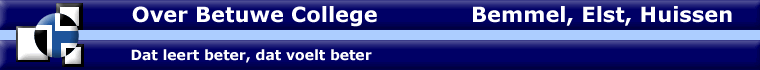 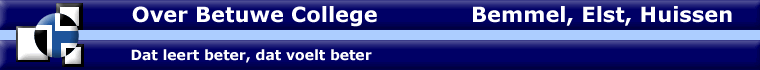 Snelheid berekenen met een formule

afstand = snelheid x tijd

s = v x t
s
v x t
snelheid

v = s / t
afstand

s = v x t
tijd

t = s / v
2 = 6 / 3
6 = 3 x 2
3 = 6 / 2
BEWEGING – s = v x t
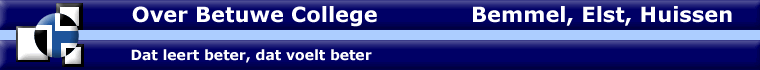 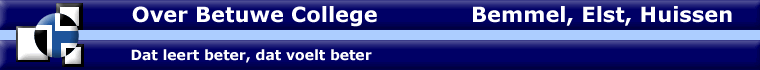 snelheid

v = s / t
afstand

s = v x t
tijd

t = s / v
Volume

V = m / ρ
massa

m = V x ρ
Dichtheid

ρ = m / V
massa

m = F / g
Kracht

F = m x g
aantrekkingskracht

g = F / m
2 = 6 / 3
6 = 3 x 2
3 = 6 / 2